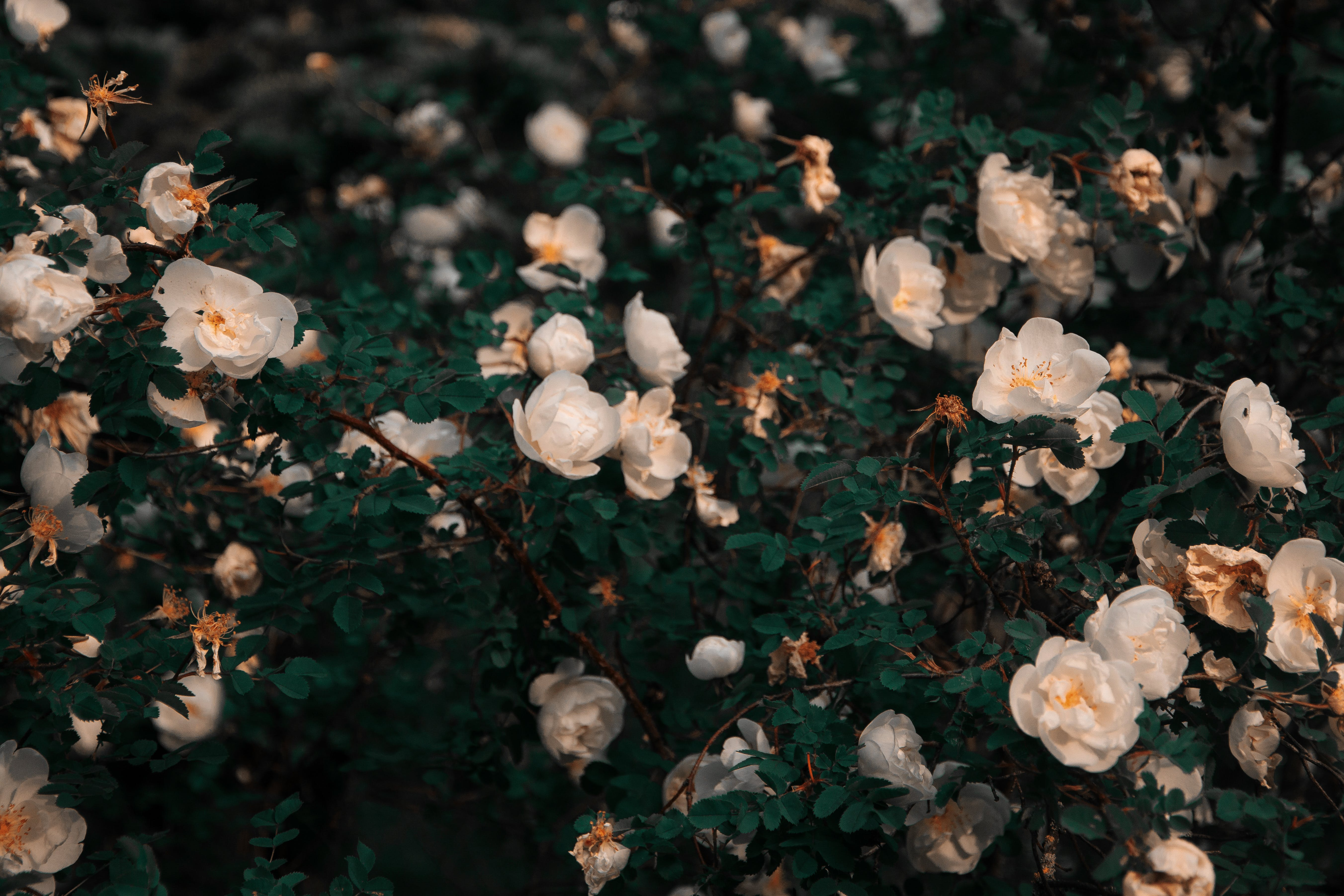 PRINTING FLOWERS
Lasair Servilla
UNM Undergraduate
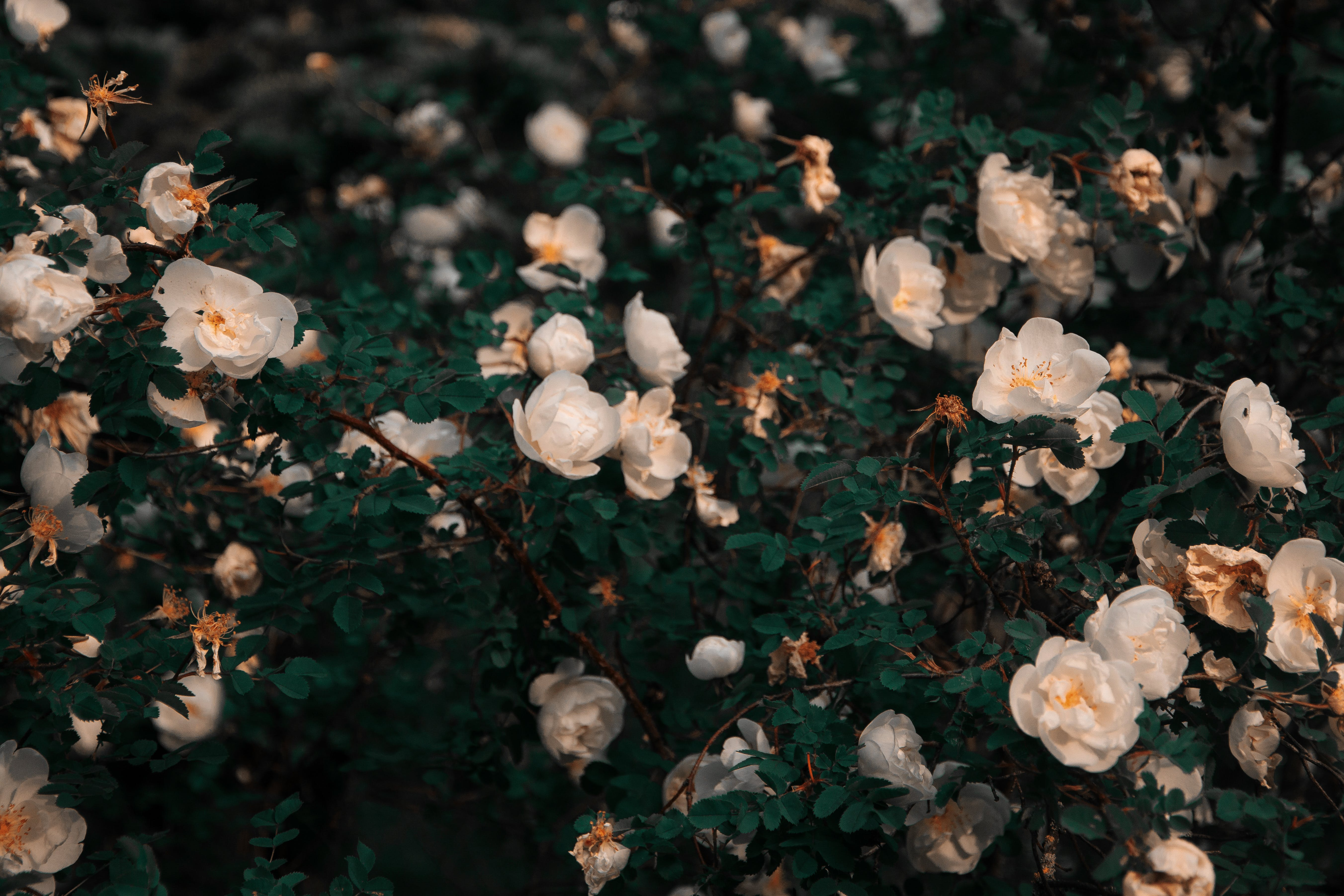 DESIGN
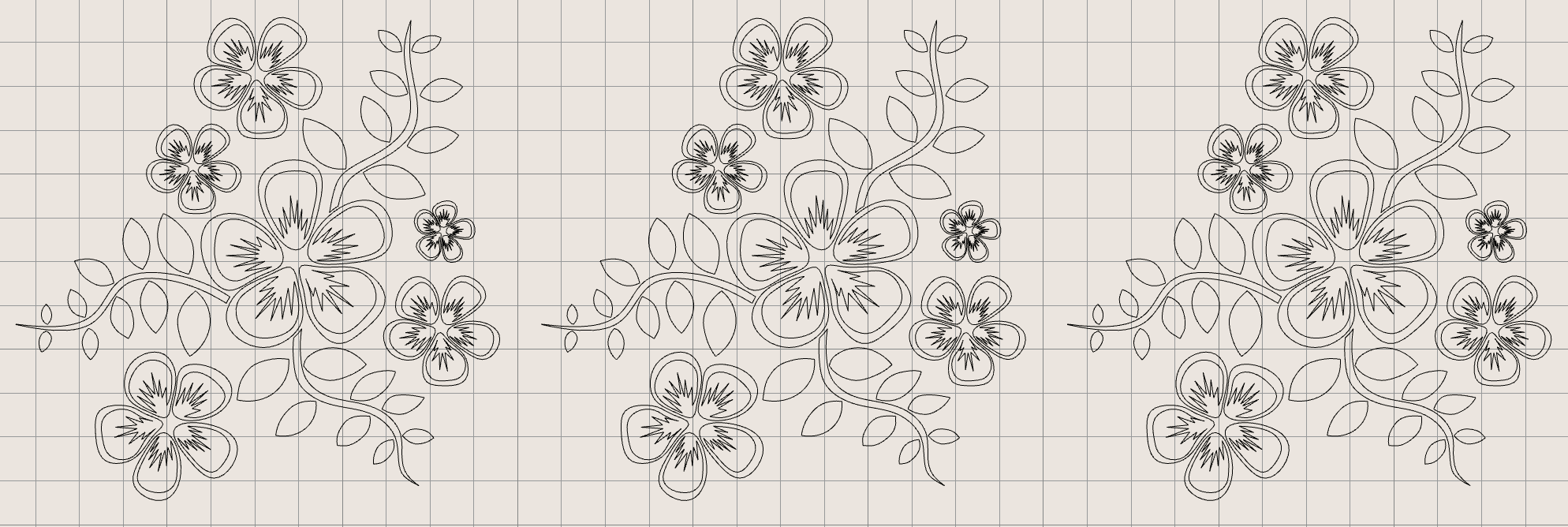 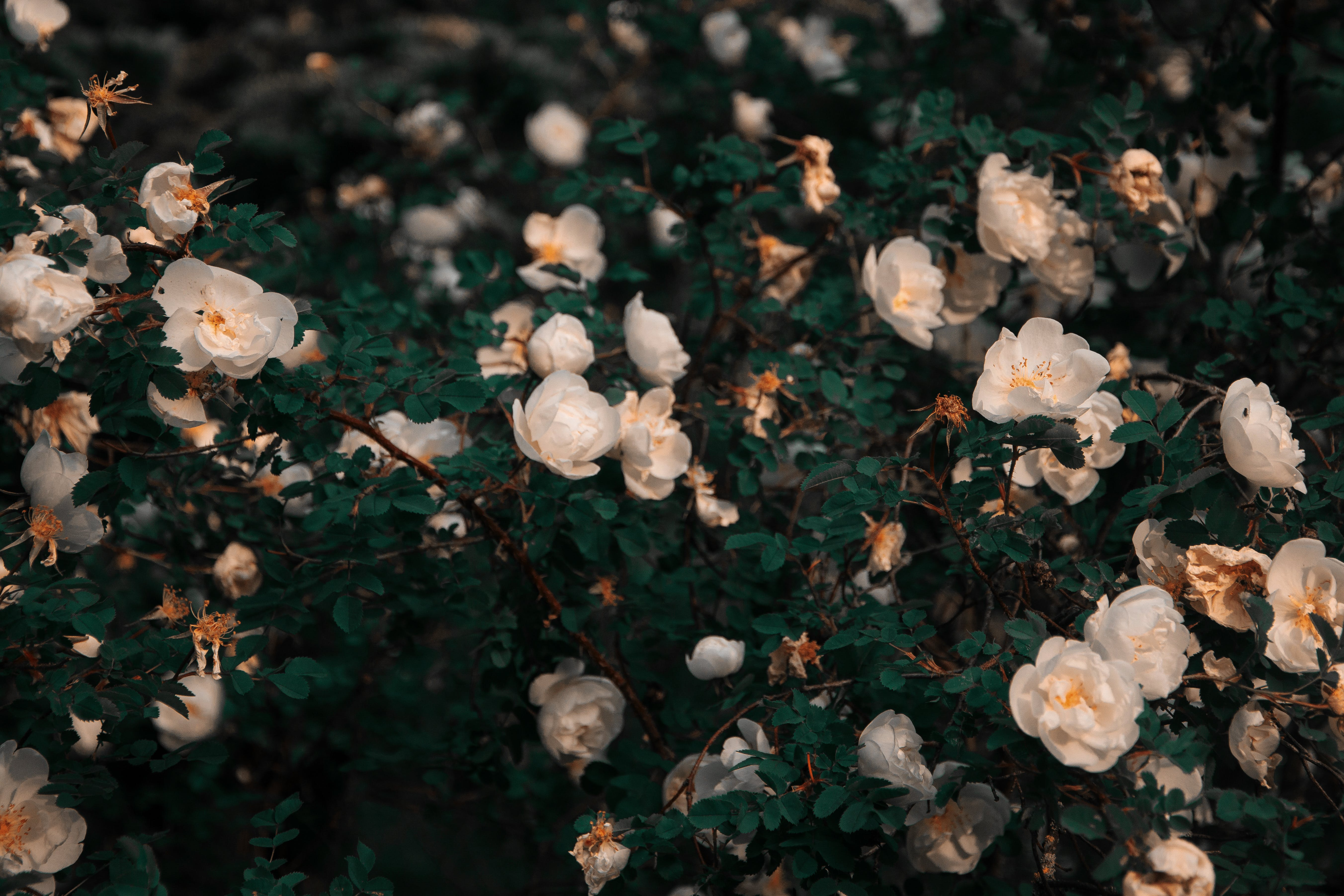 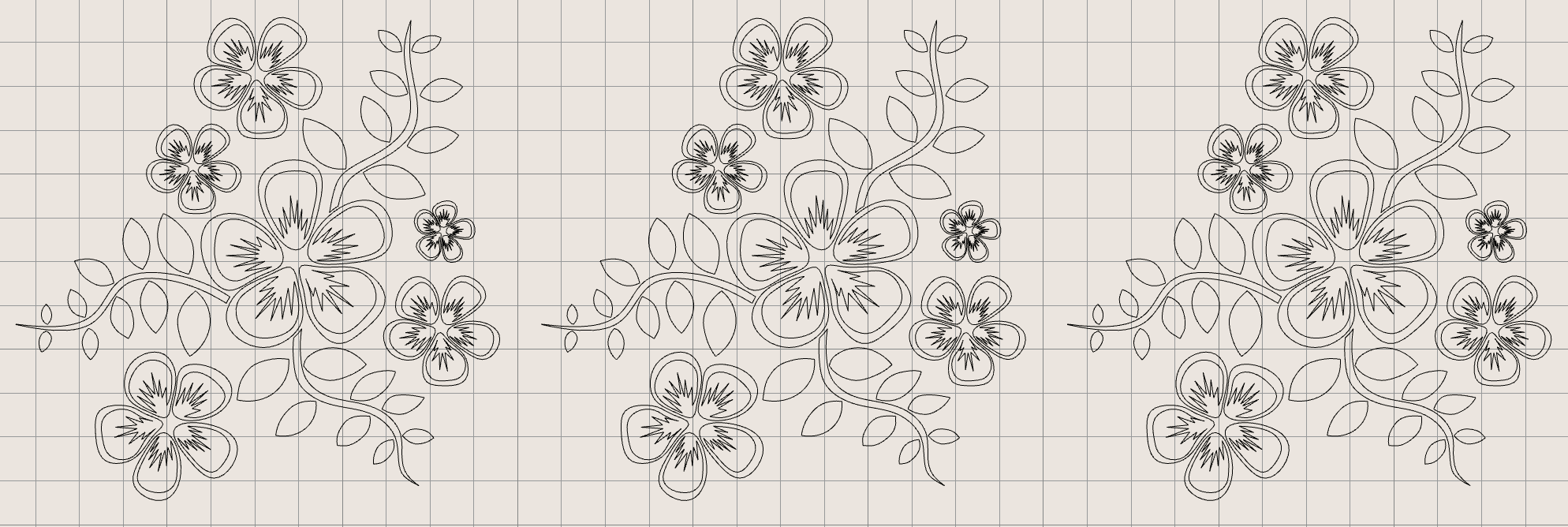 1.) Hand draw curves
2.) Connect curves
3.) Duplicate
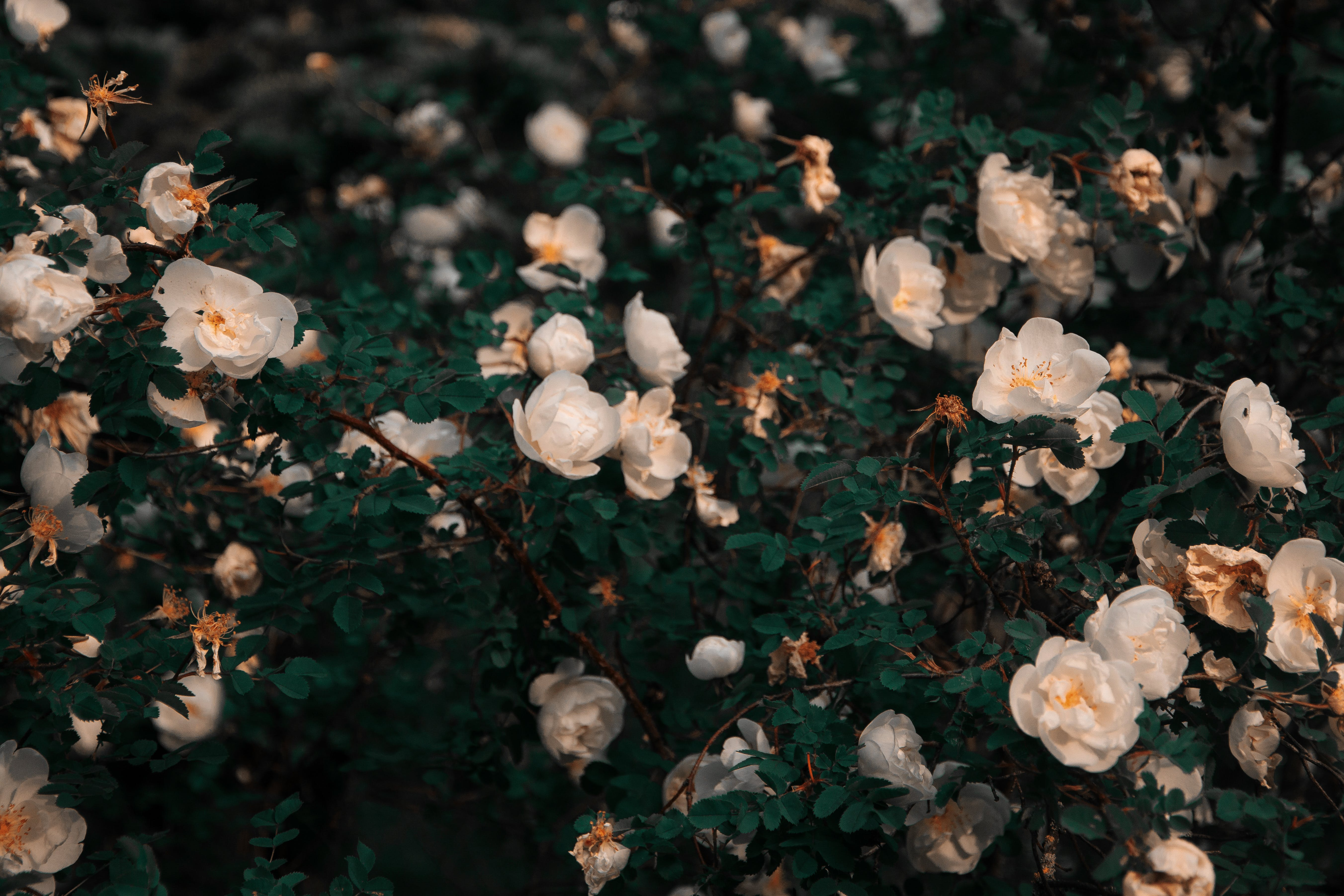 Created a surface to match measurements
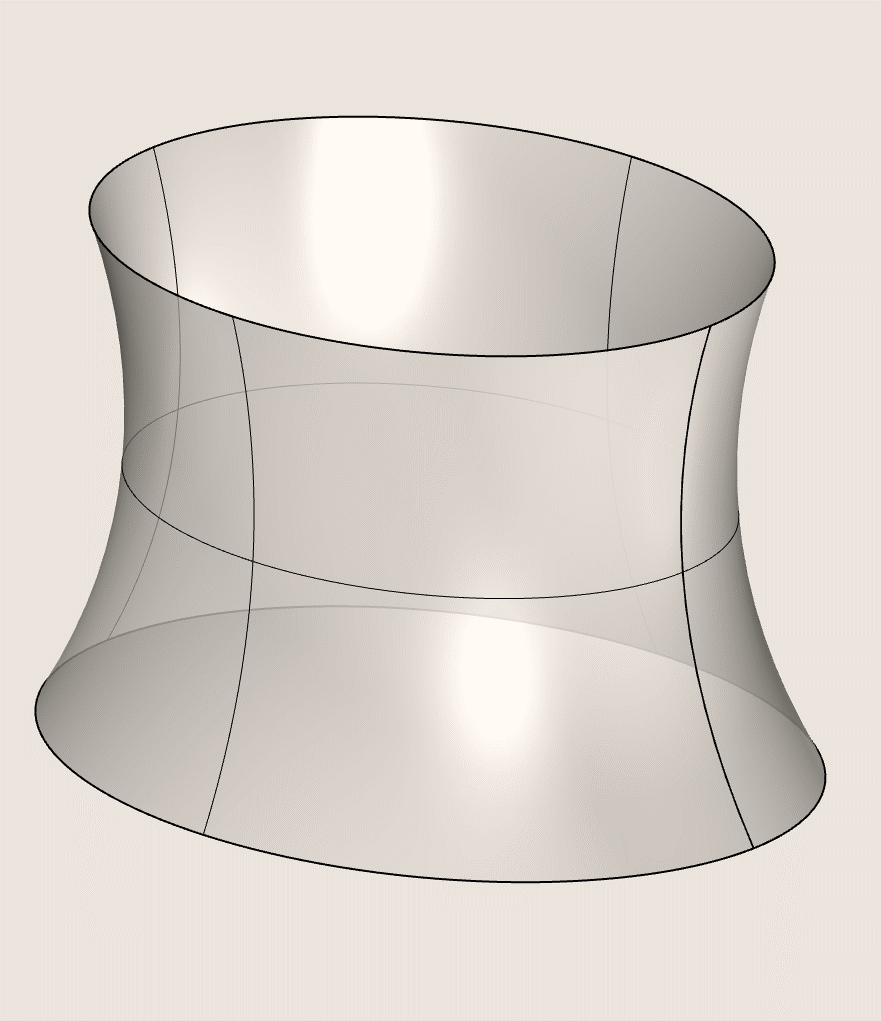 Tiled squares across the surface to get panels
Created new surfaces from each of the panels that the flower pattern could then get tiled on top of
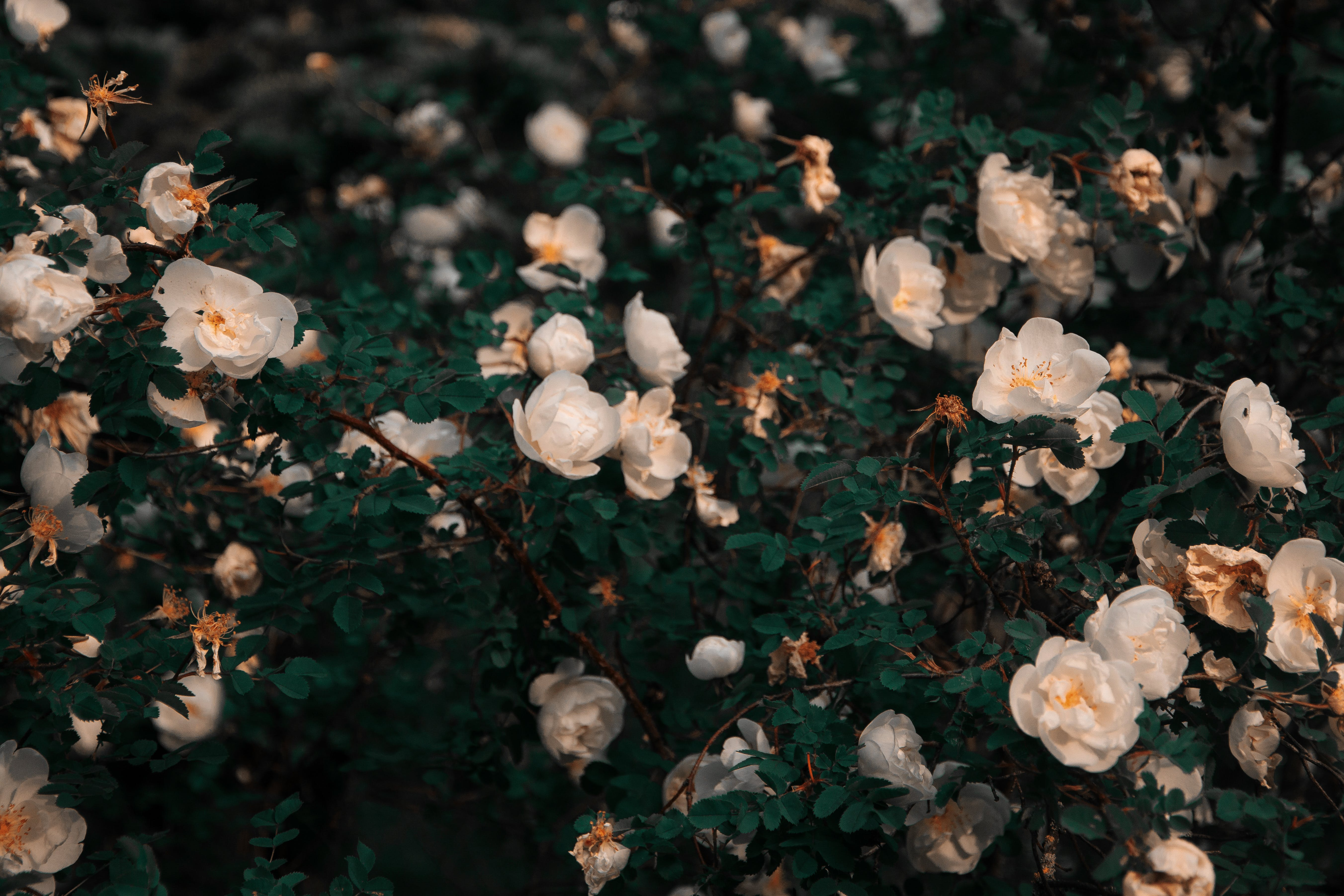 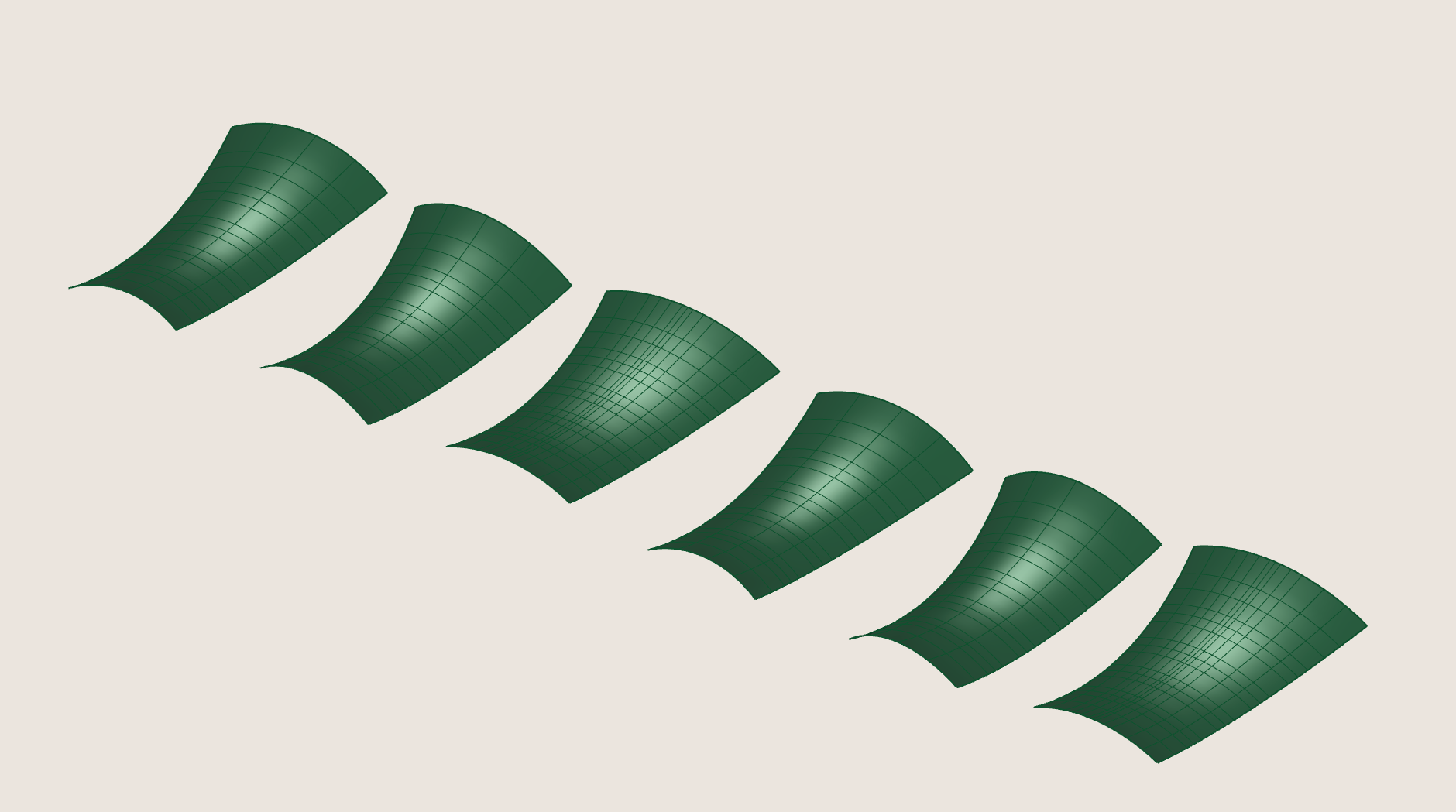 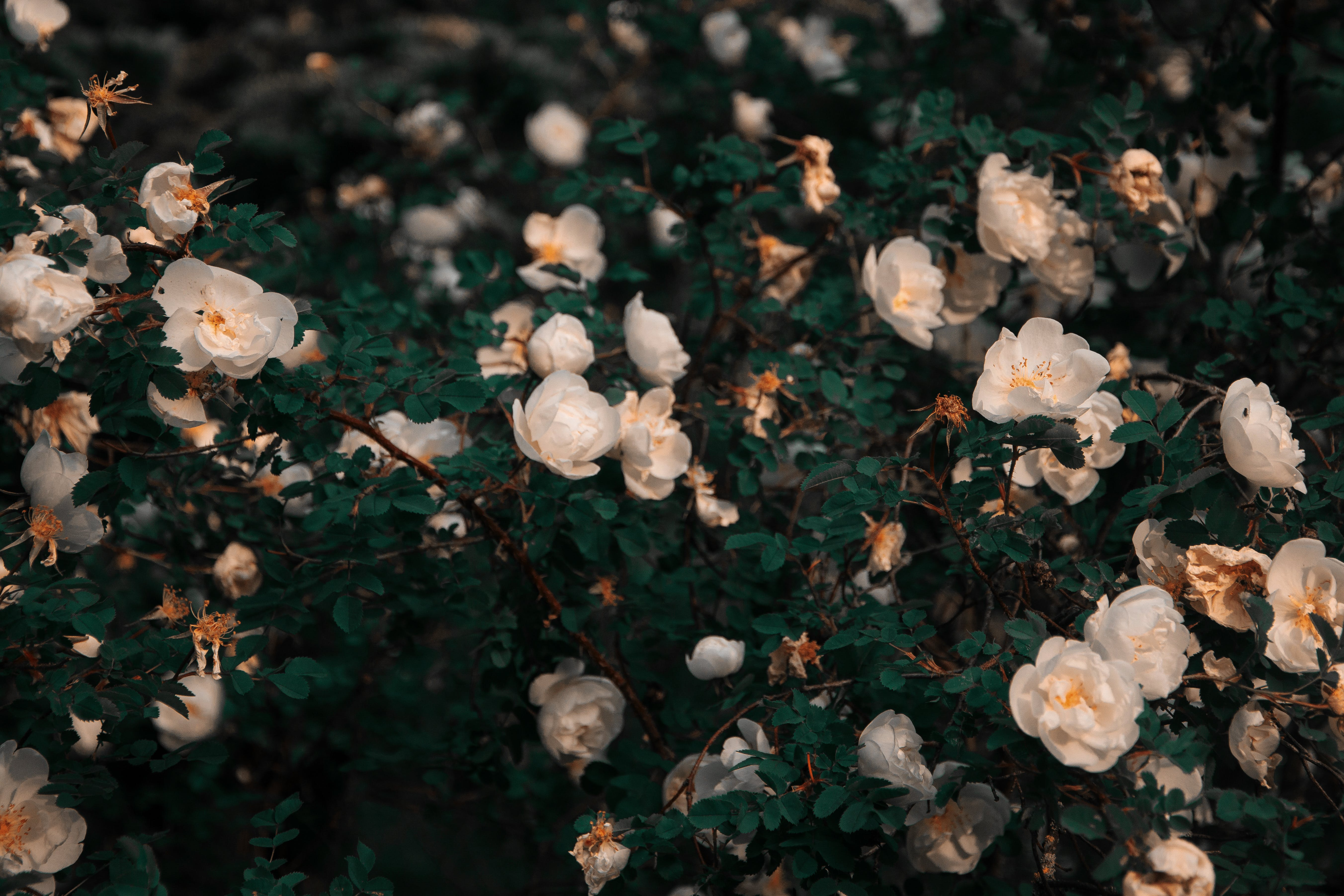 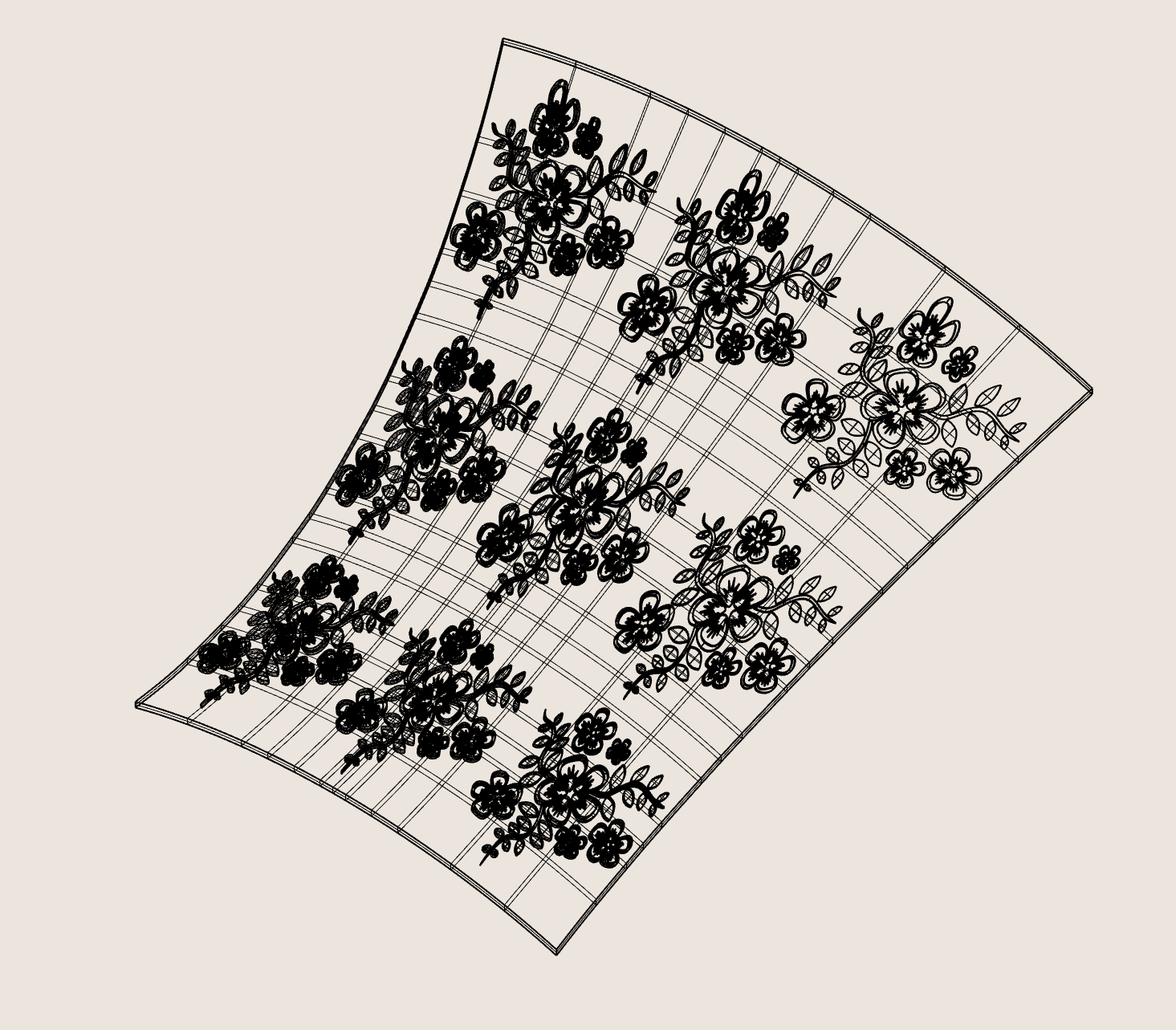 Key Steps:
Get boundaries prior to extruding 
Make sure input to solid union are all closed breps
Be patient (even if it looks frozen)
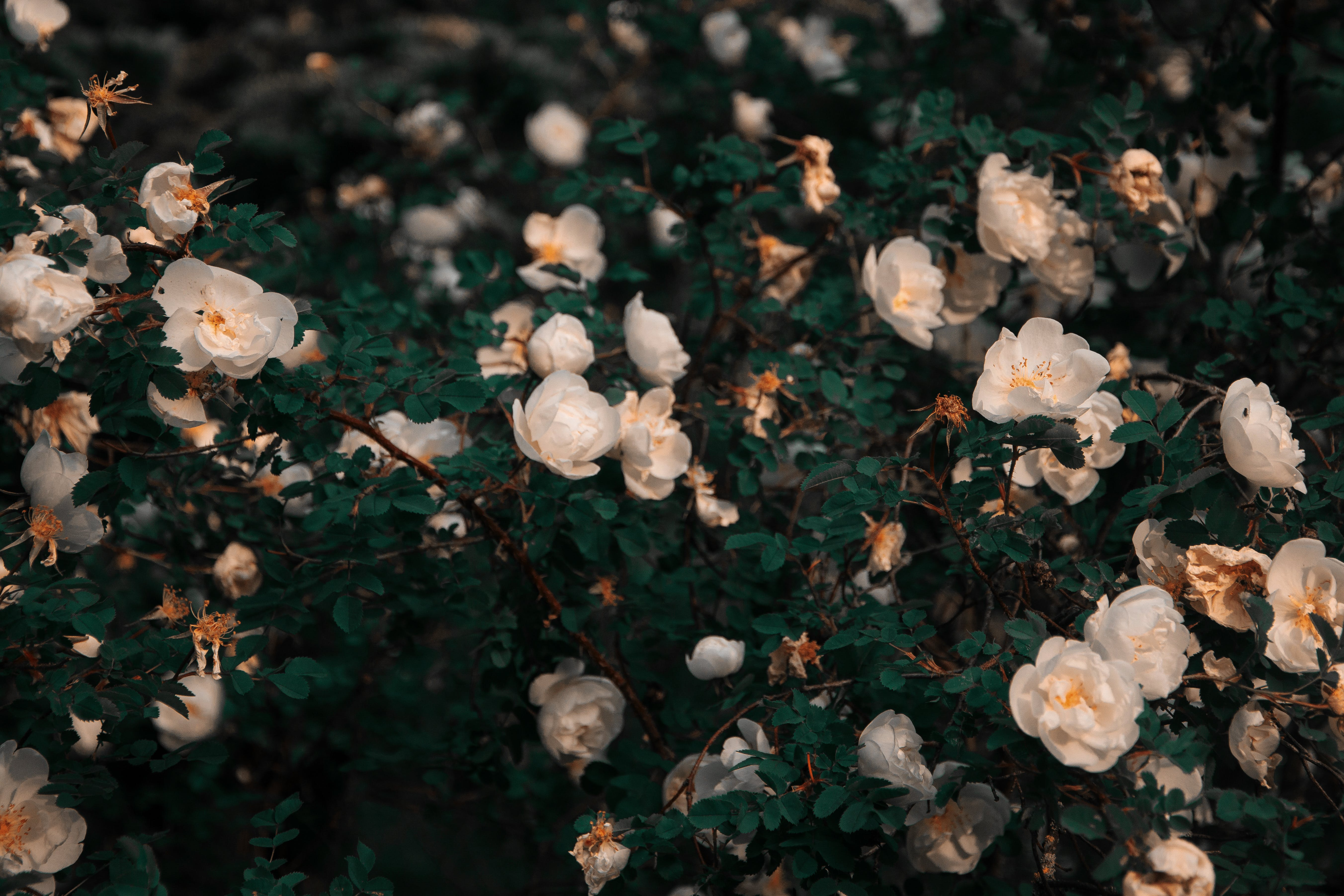 PRINTING
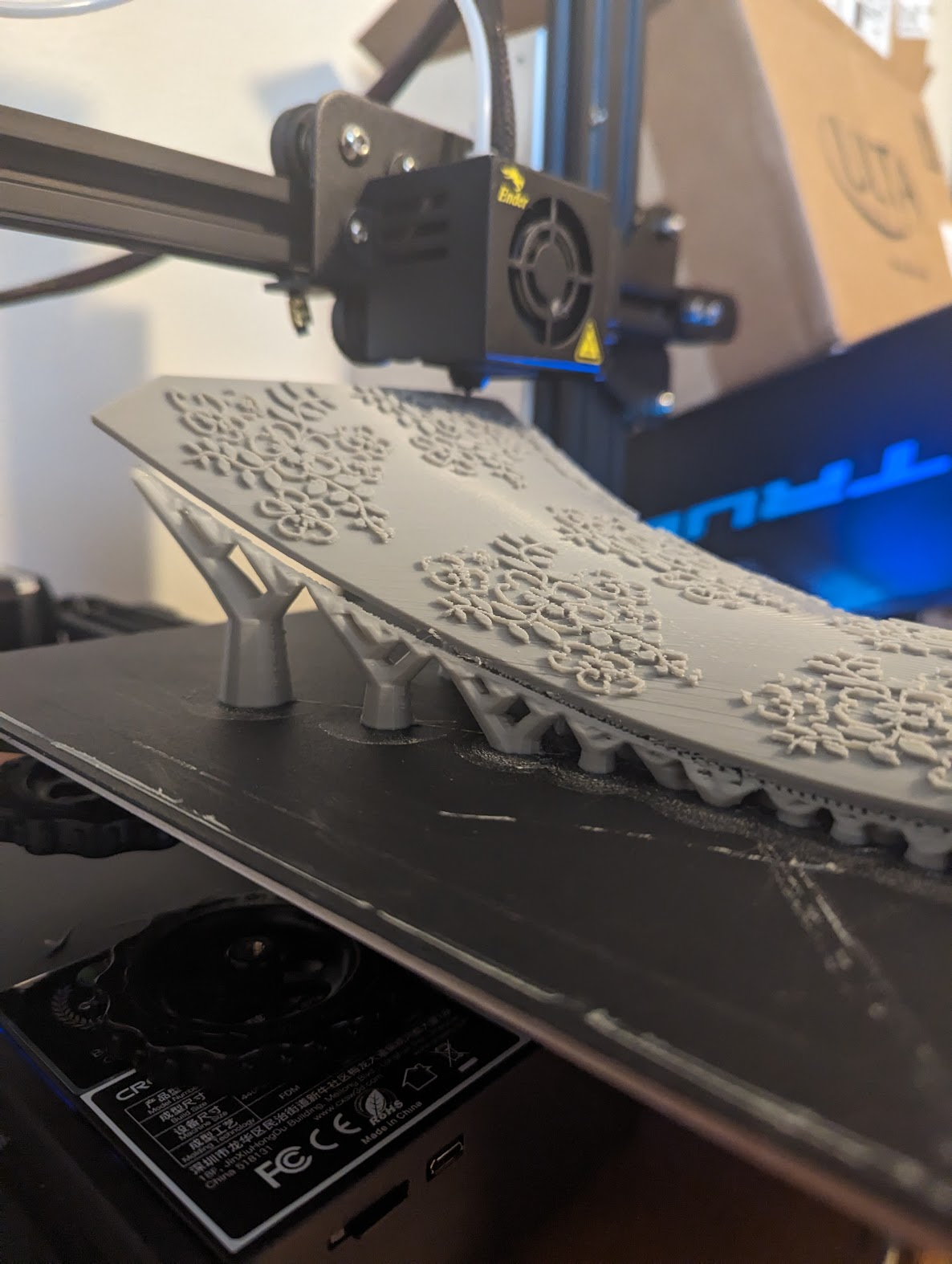 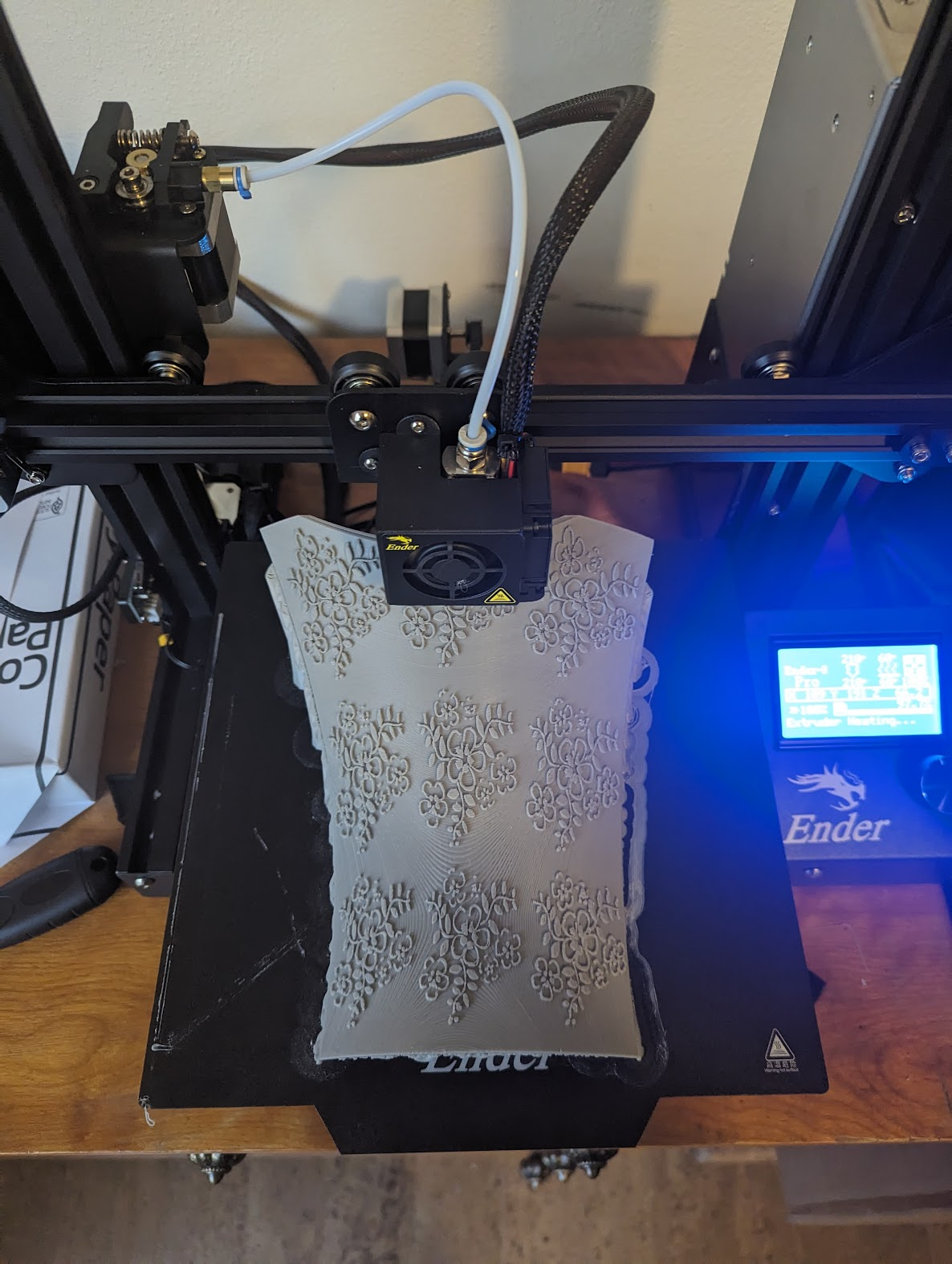 …this took days.
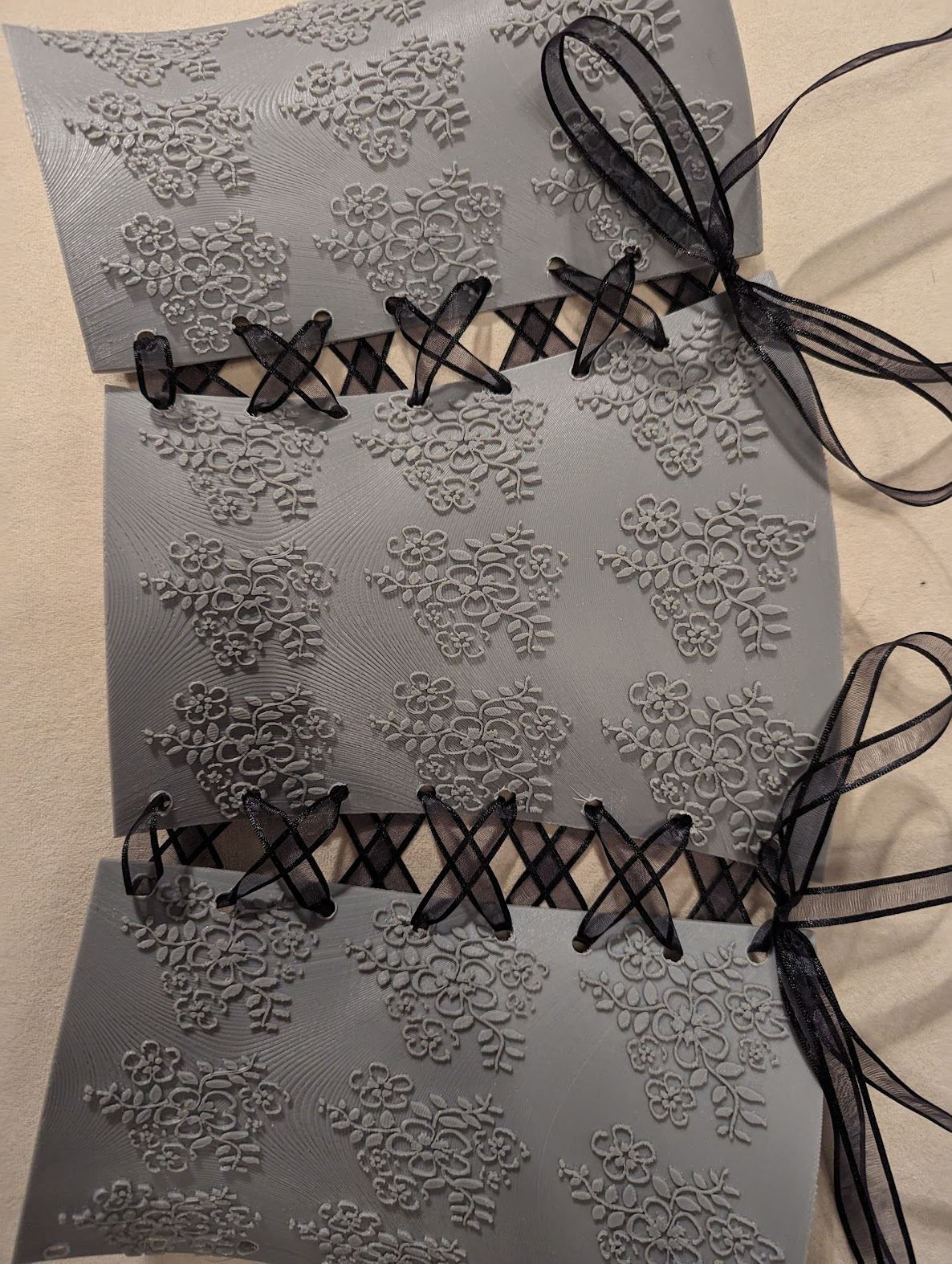 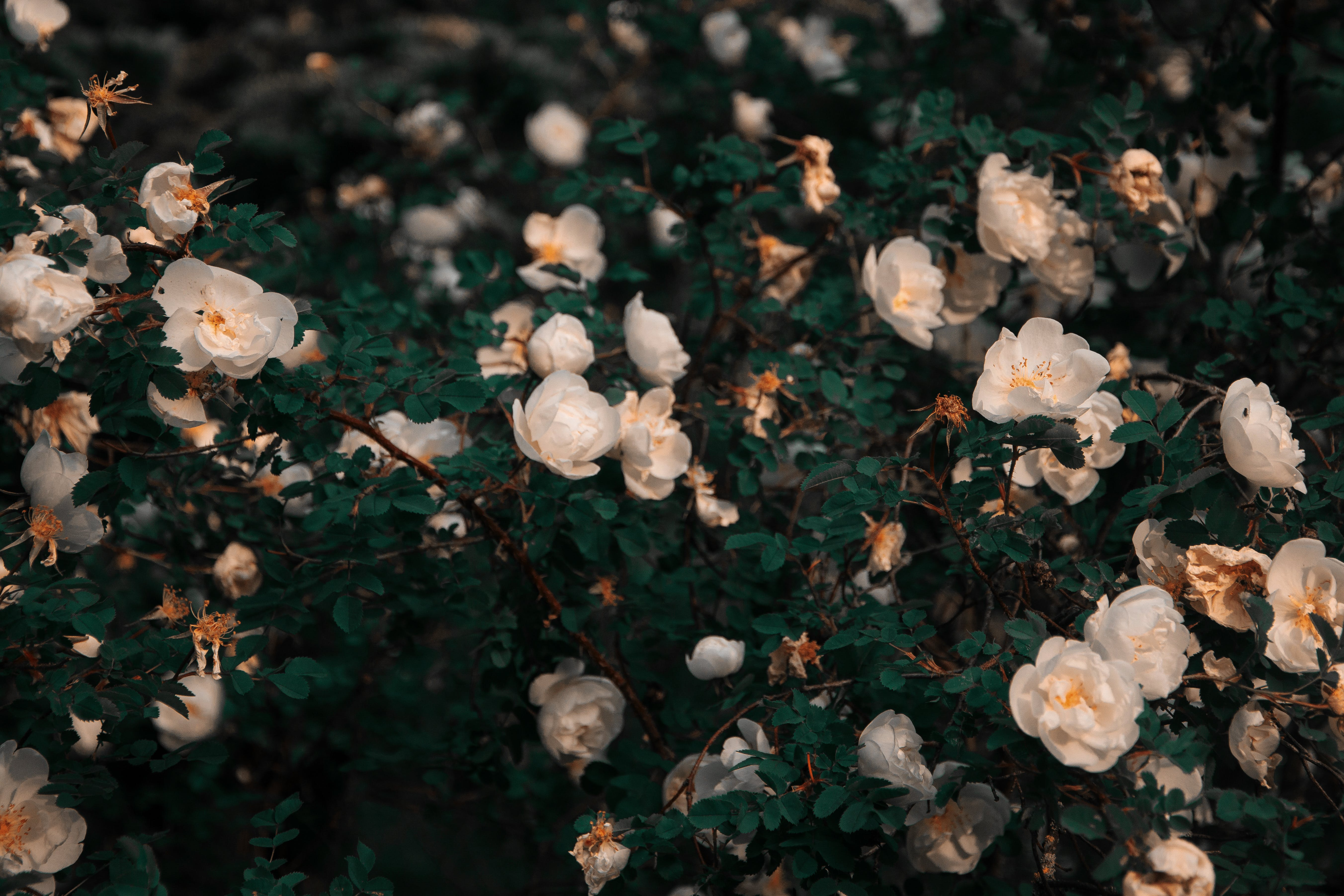 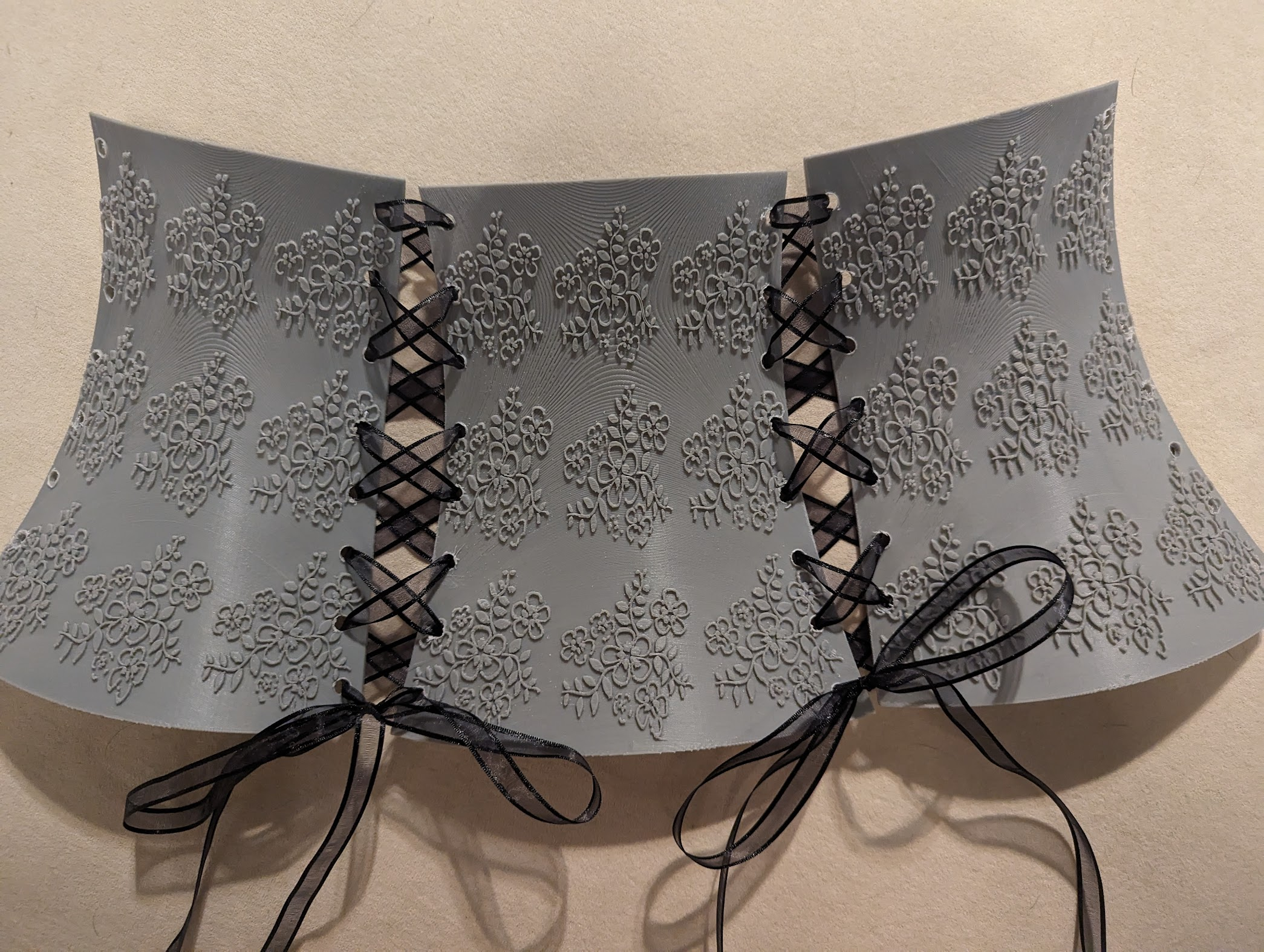 FINAL PRODUCT
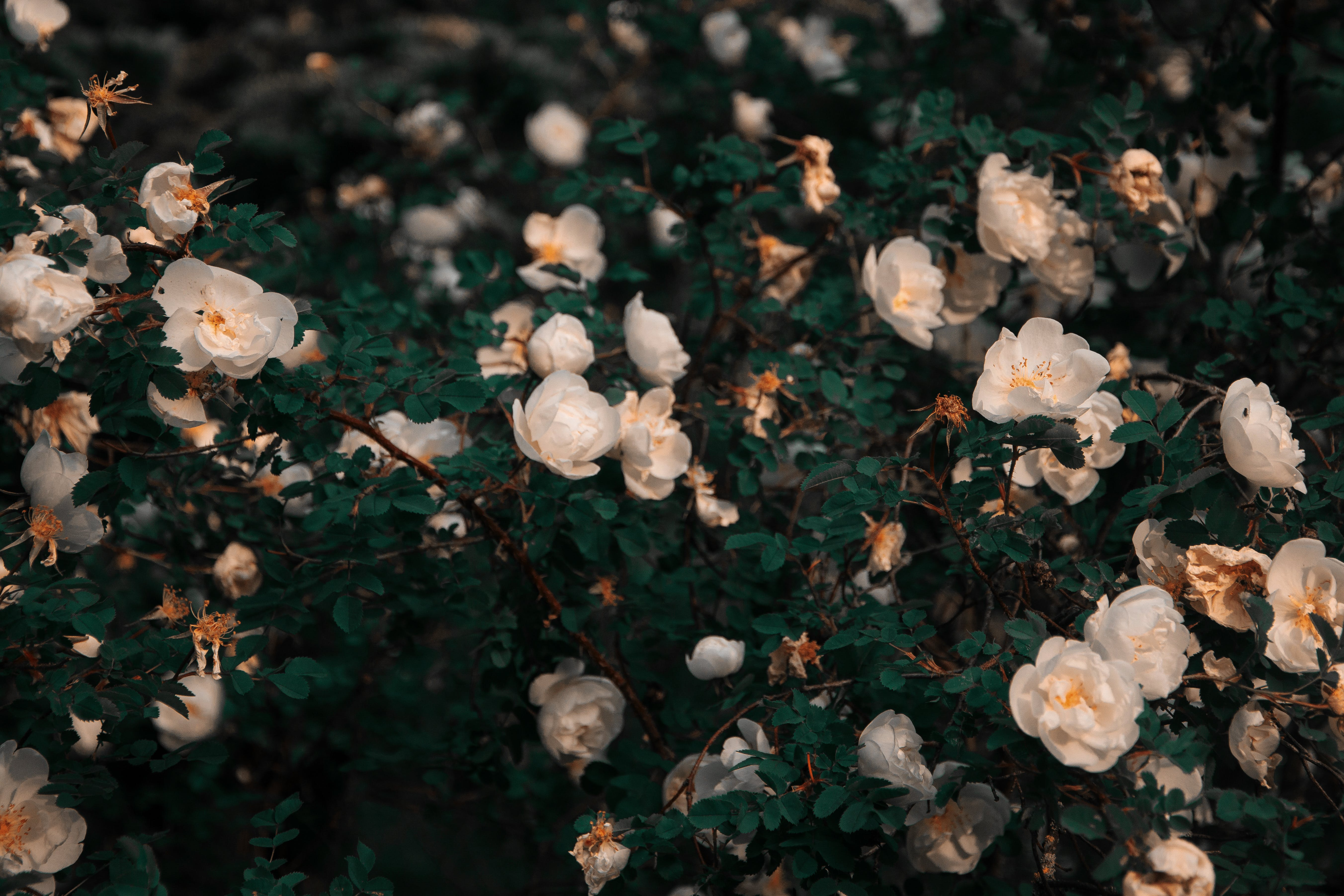 THANK YOU
Lasair Servilla
UNM Undergraduate